Hinduism
“There is only one God, but endless are his aspects and endless are his names.”
Most Hindus live in India and Nepal.
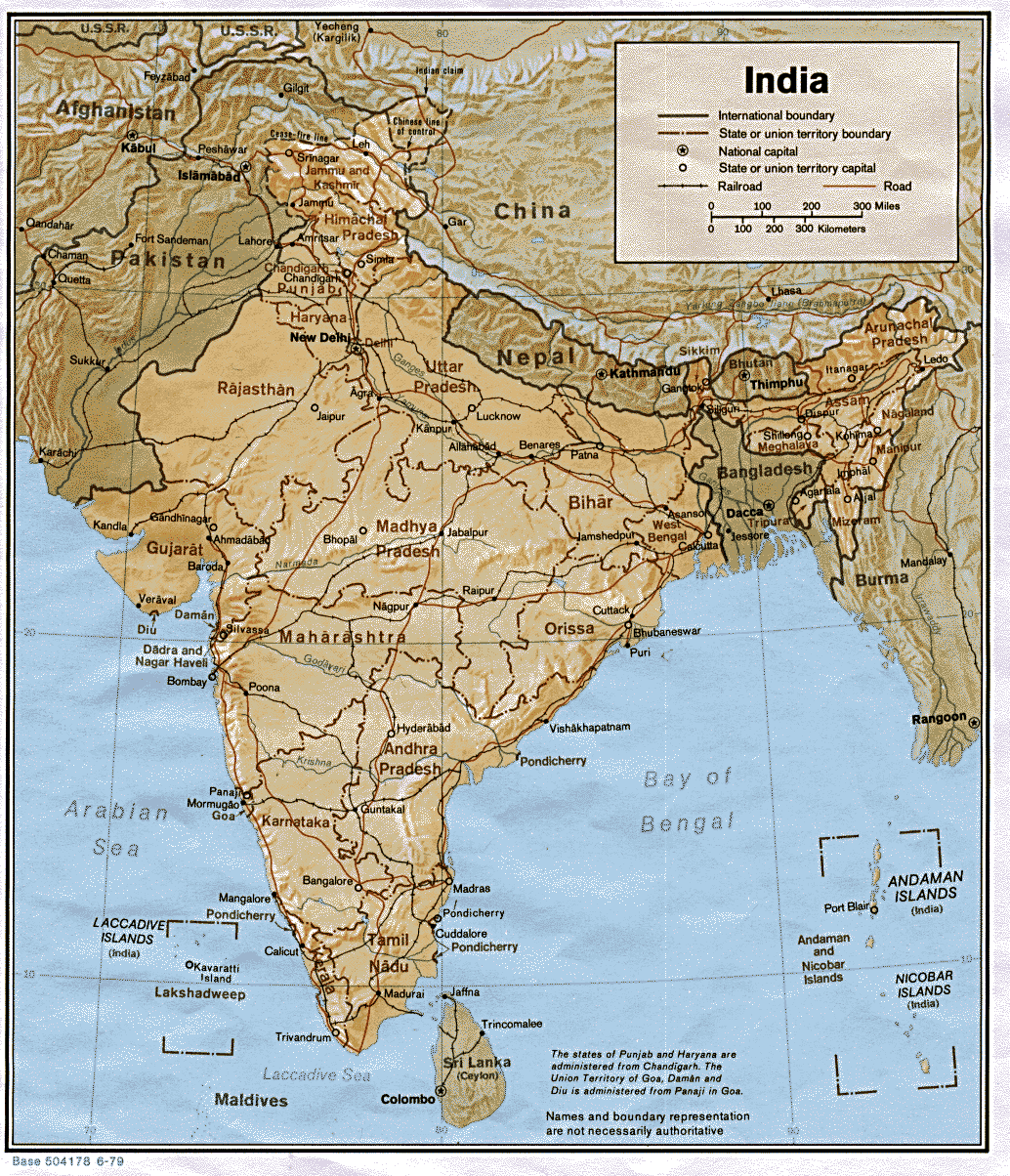 80% of Indian population
World’s 3rd largest number of devotees behind Christianity, Islam
Origins
2300 B.C. and 1500 B.C. in the Indus      Valley
OR
 is timeless and has always existed
No one founder but is instead a fusion of various beliefs
 Possibly a fusion of Aryan and Indus Valley beliefs
Brahman:  "essence of reality"
Universal soul
Has no form, is eternal: creator, preserver, transformer of all things
Appears in human spirit as the atman, soul
 1st mentioned in the Upanishads
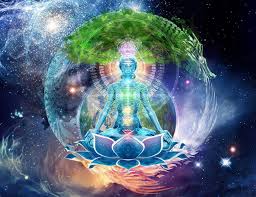 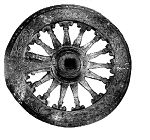 Goal of Hinduism
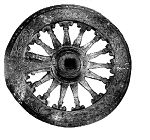 The universe undergoes endless cycles of creation, preservation and dissolution.
Moksha: “release or liberation, to be united forever with the divine, infinite bliss and awareness”
Monism: “to become one with Brahman”
Karma & Dharma
Dharma:  ethical duty based on the divine order of reality. The word is the closest equivalent to “religion.”
Karma:  “action” or “deeds” = the law of cause and effect by which each individual creates his own destiny by his thoughts, words and deeds.
Karma moves one closer or further away from one’s Dharma.
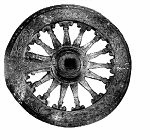 Reincarnation“transmigration of the soul”
Samsara: the wheel of rebirth which means the soul is reborn from one life form to another.
Reincarnated at a higher or lower level of existence depending on their karma from their present life.
May be reborn as plants or animals or they may be elevated to a higher caste as a human.
Death not final for Hindus
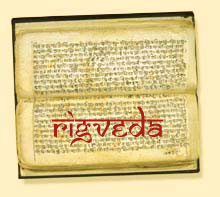 Sacred Texts
Rig Veda: Hinduism’s oldest text- nearly 4000 years.
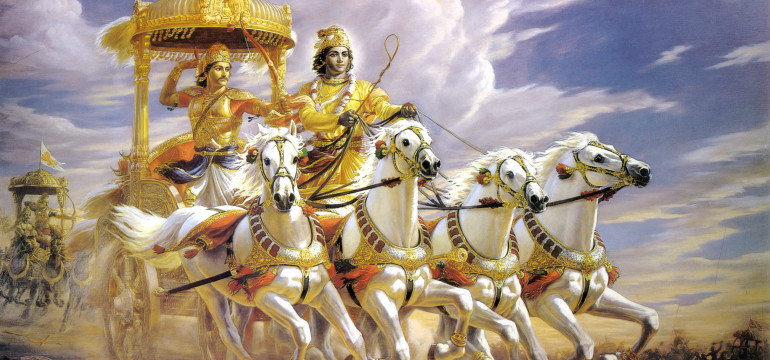 Bhagavad Gita: Story of Dharma (Vishnu + Arjuna)
.
Upanishads: Basic source of Hindu philosophy, meant to inspire
The Trimurti (Trinity)
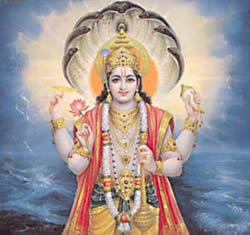 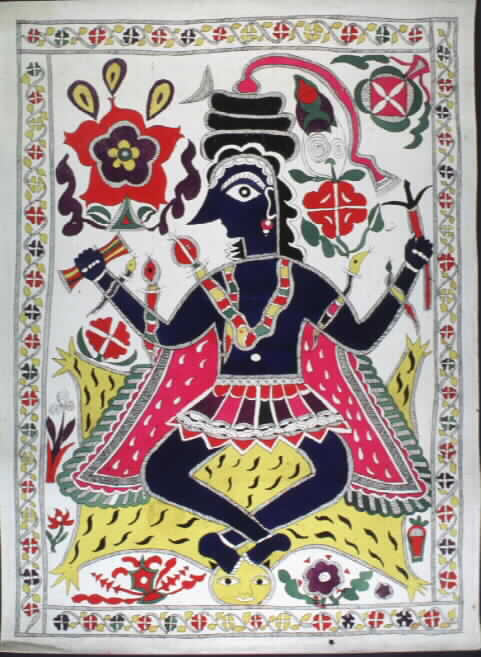 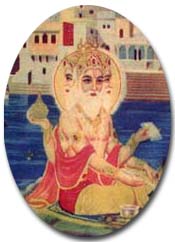 VISHNU
“Preserver”
BRAHMA
“Creator”
SHIVA
“Destroyer”
Avatars of Vishnu
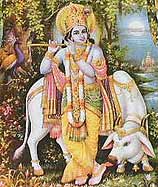 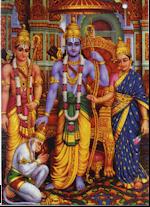 Rama
“Model behavior”
Krishna
“Compassion”
Goddesses
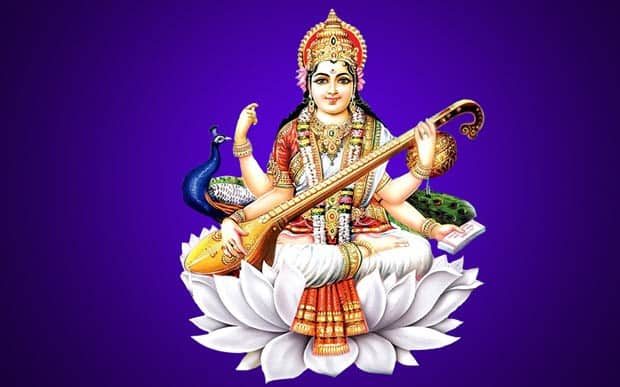 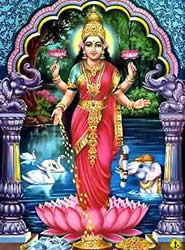 Saraswati
“wisdom, music, and learning”
Lakshmi
“wealth, abundance, and fertility”
Wife of Shiva
Black in color & wearing a necklace of skulls.
Bloodthirsty goddess.
A violent destroyer of her enemies
Affectionate and caring for her devotees.
.
Kali
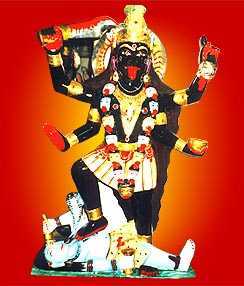 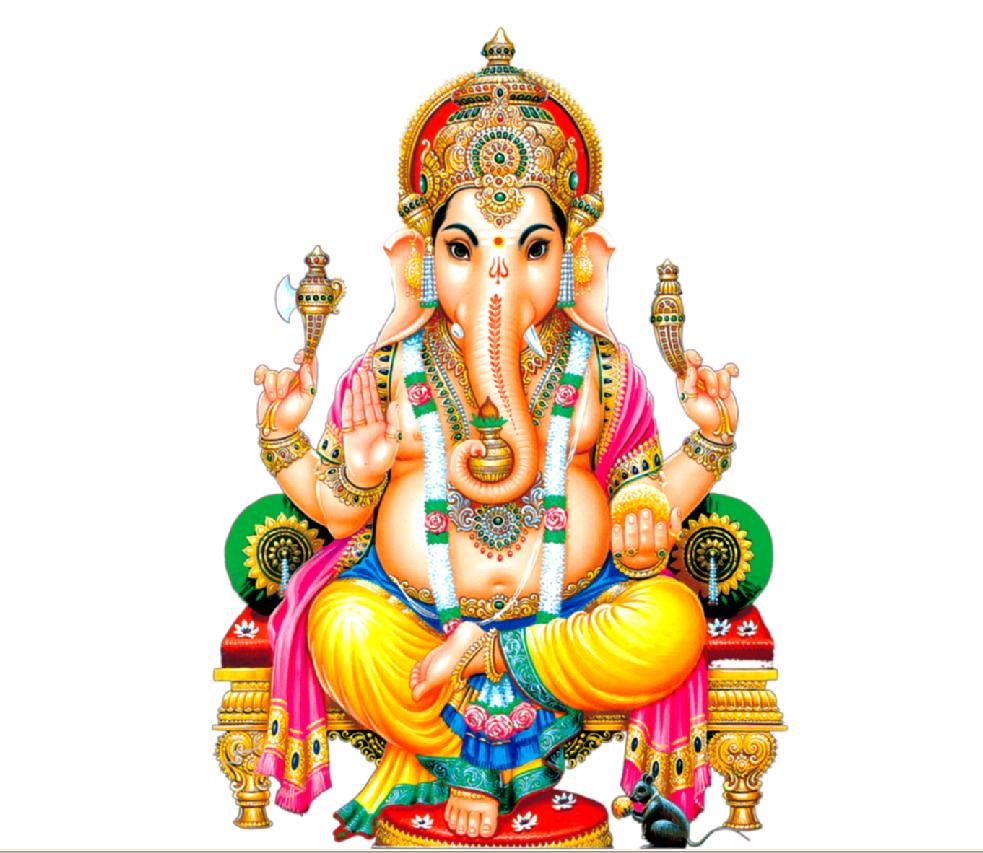 Ganesha“the remover of obstacles”
Caste System (jati)
1500 BC : Indo-European Aryans invaded Indus Valley peoples (across Hindu Cush Mtns.)
Established casta (Portuguese) to establish dominance over indigenous peoples
Varnas: Classes divided by jobs in society or religion
First mentioned in Rig Veda
Caste System
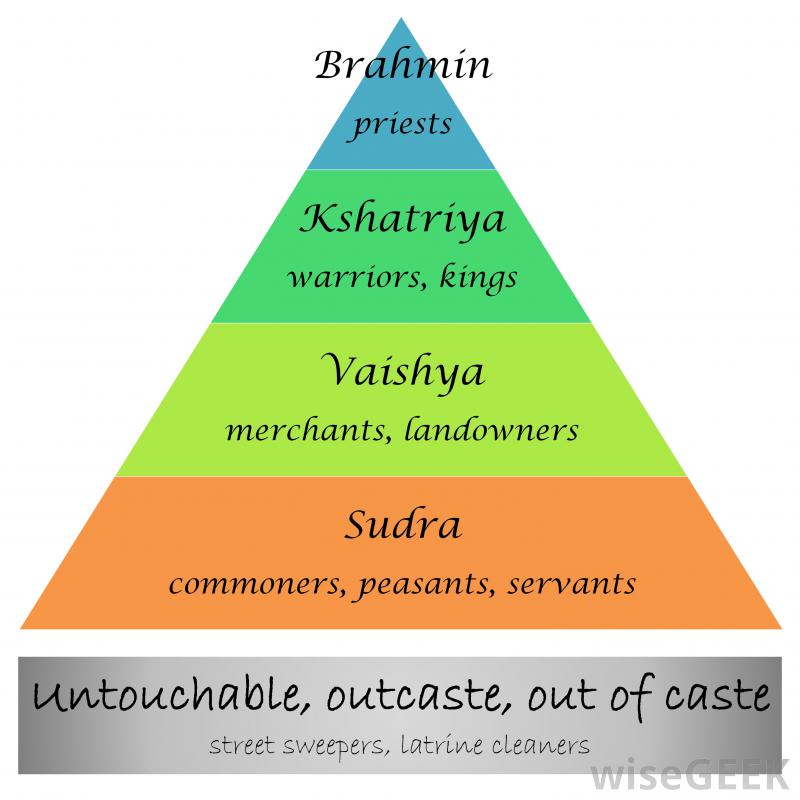 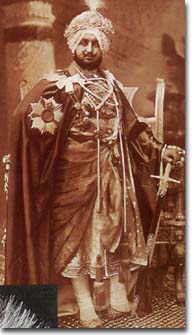 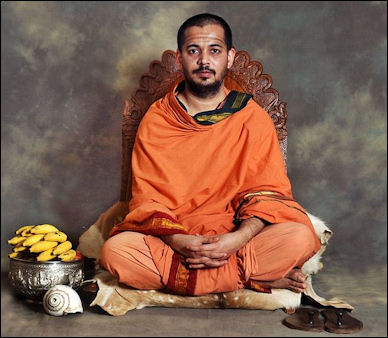 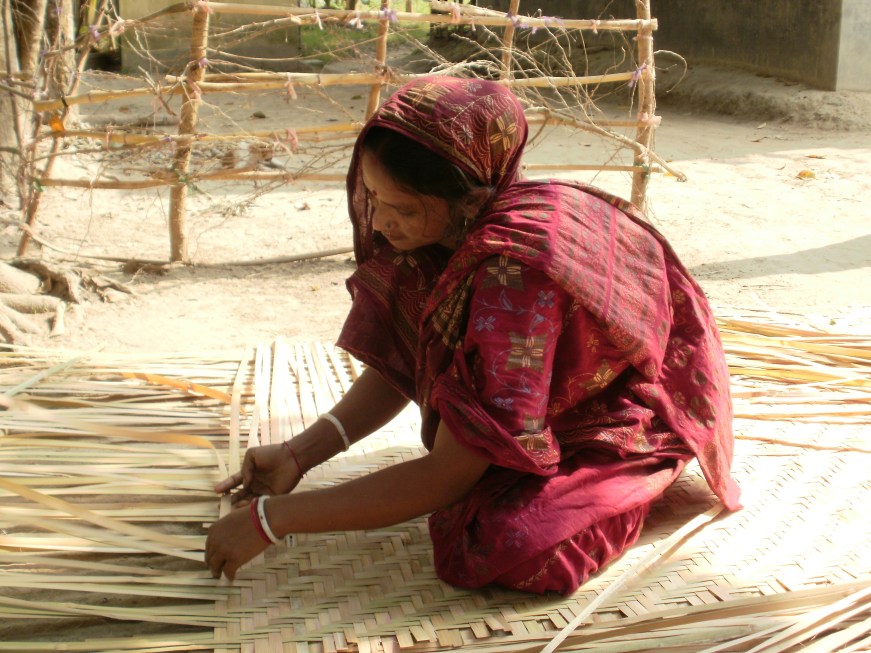 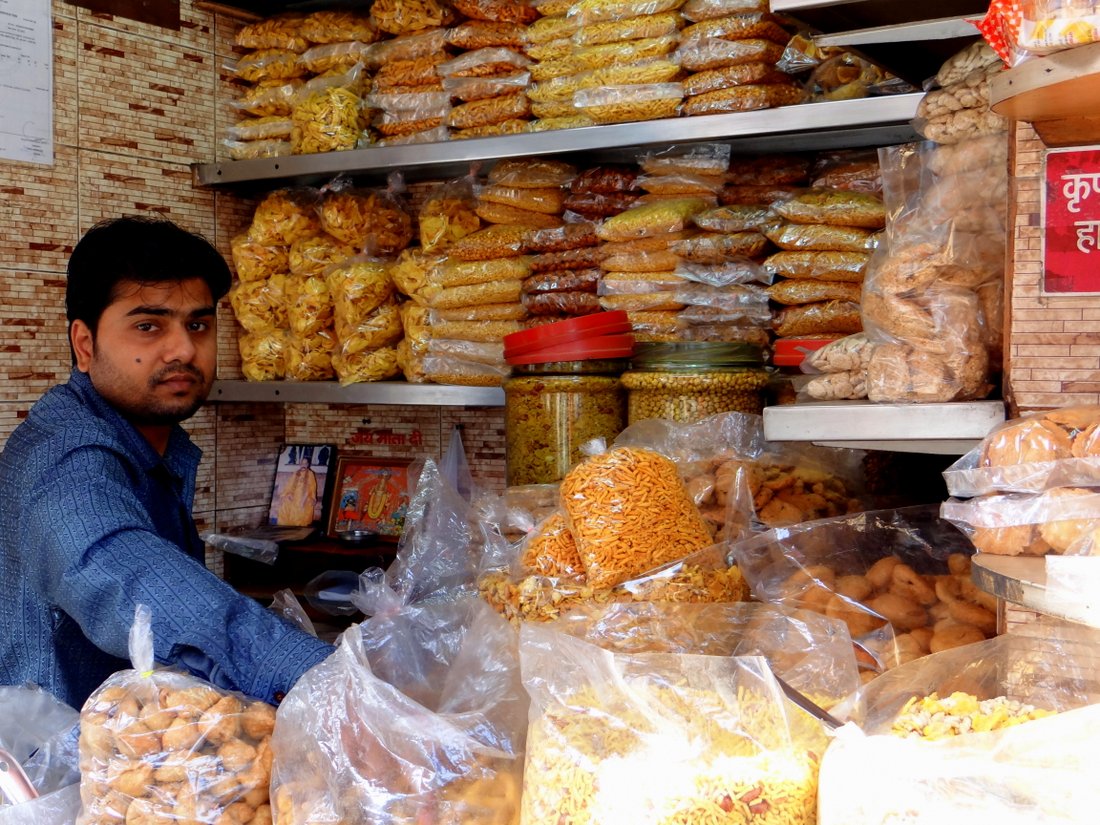 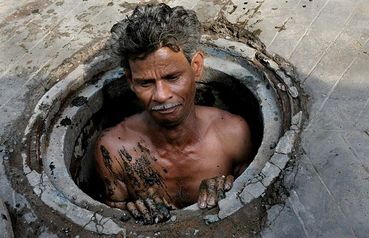 Festival of Diwali“Row of Lights”
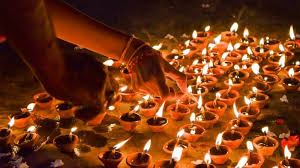 In Oct. or Nov.
Festival of new beginnings
Lights are floated on small rafts
If the candle remains lit, good luck will follow.
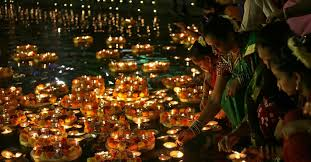 The Ganges River
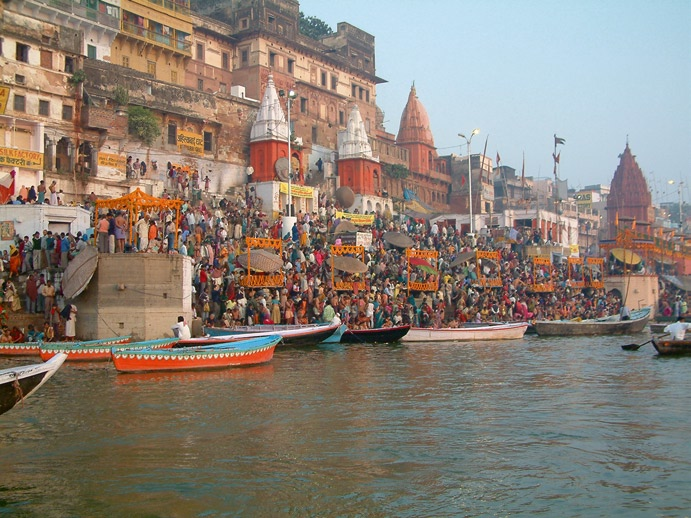 India’s Holy River, believed to be the goddess Ganga, thought by many to be purifying
Sacred Cow of India
Not worshipped as a god
Seen as an expression of ahimsa (to  abstain from causing hurt or harm)
Most Hindus = vegetarians
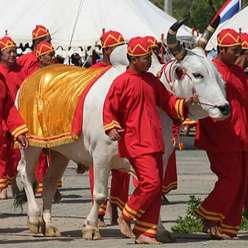 Gandhi:  The Father of India
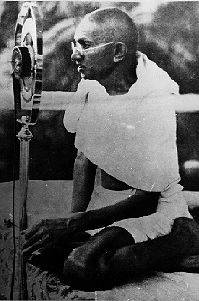 Social concern deeply rooted in his conviction of the Sacredness of life

Believed that human beings should strive to live as simply as possible since overindulgence often meant that others may have to do without their basic needs

Believed in Ahimsa: nonviolence
[Speaker Notes: overindulgen]